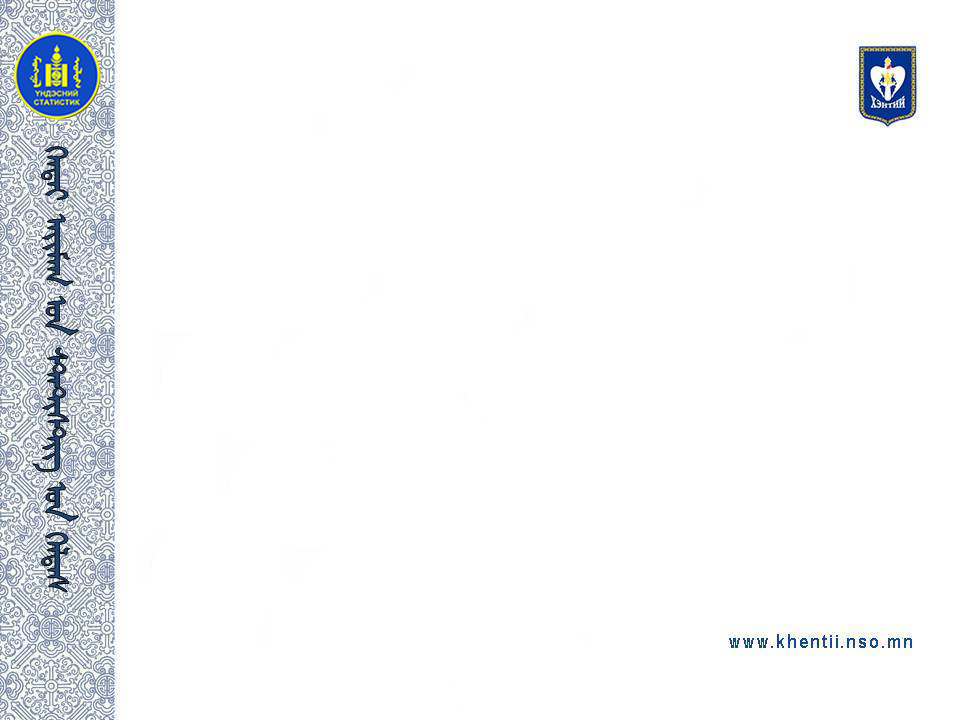 Хэнтий аймгийн нийгэм, эдийн засгийн байдал
 

2019 оны 09 сард
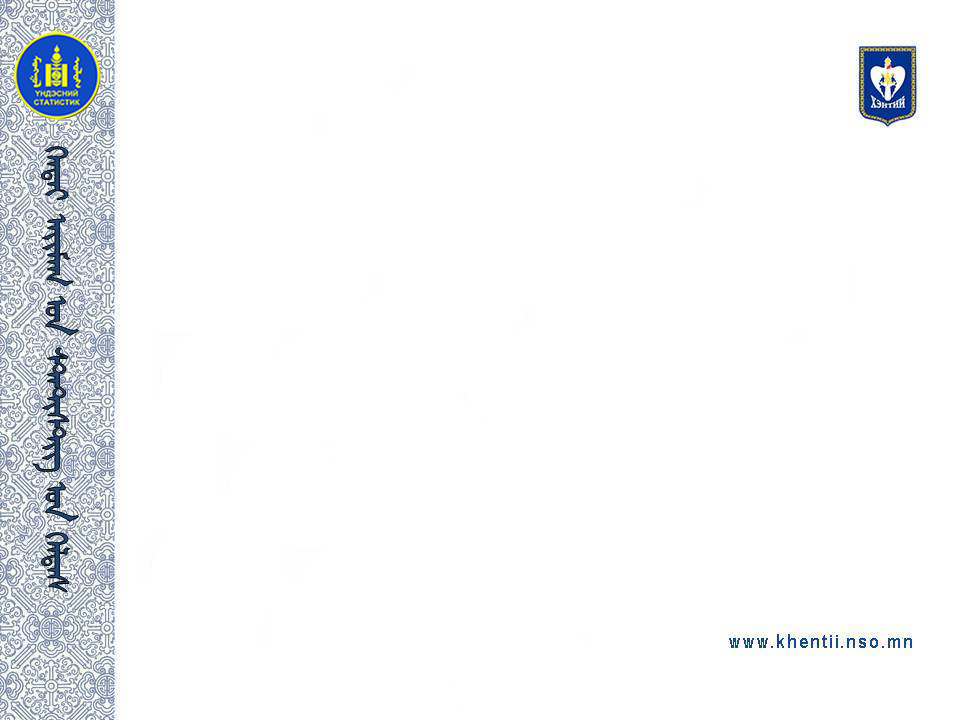 БҮРТГЭЛТЭЙ АЖИЛГҮЙ ИРГЭД
Аймгийн хөдөлмөр эрхлэлтийн албанд бүртгэлтэй, ажил идэвхитэй эрж байгаа ажилгүйчүүд 2019 оны 9 сард 651 иргэн байна.
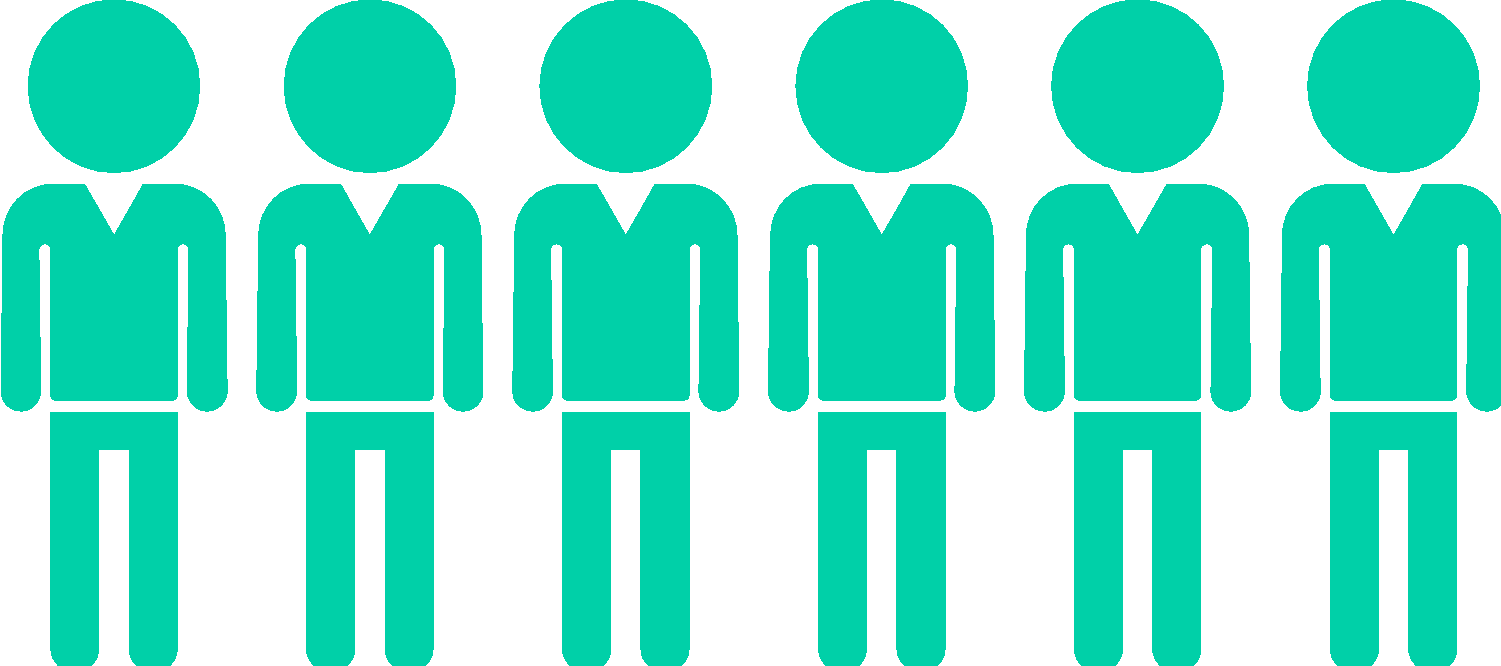 651бүртгэлтэй ажилгүй иргэд
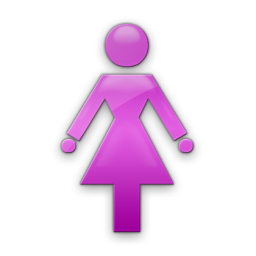 Нийт бүртгэлтэй ажилгүй иргэд өмнөх оны мөн үеэс 263 (28.8%) хүнээр буурч, 651болсны 376
 (57.8%) нь эмэгтэйчүүд байна.
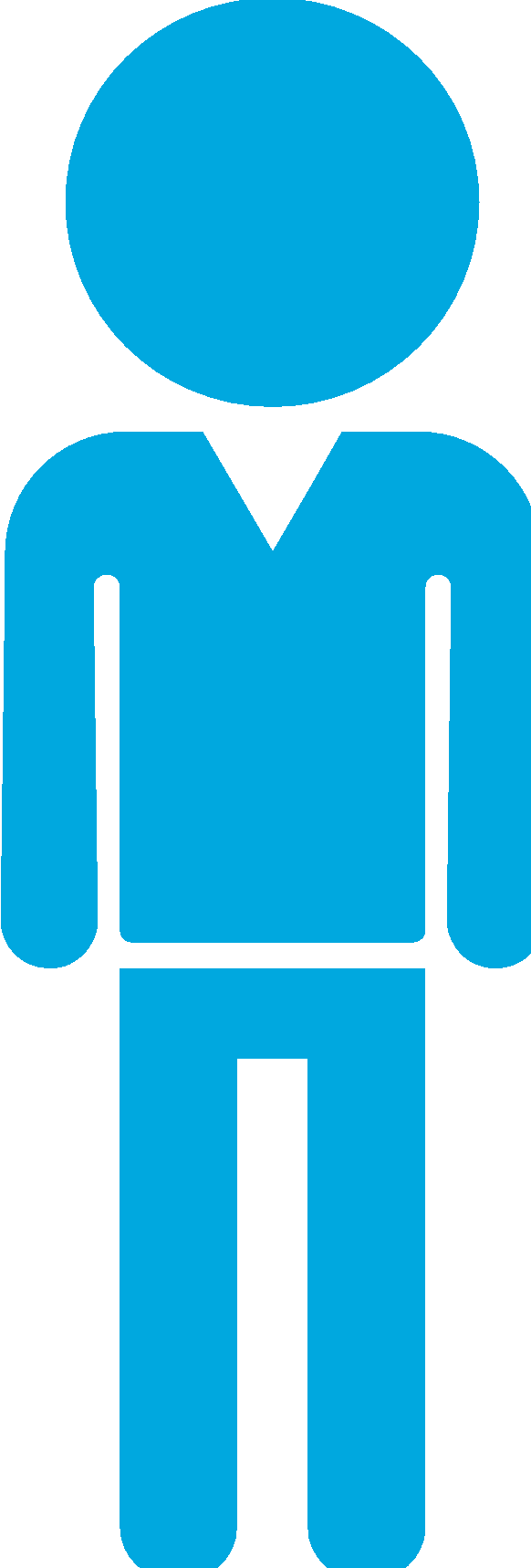 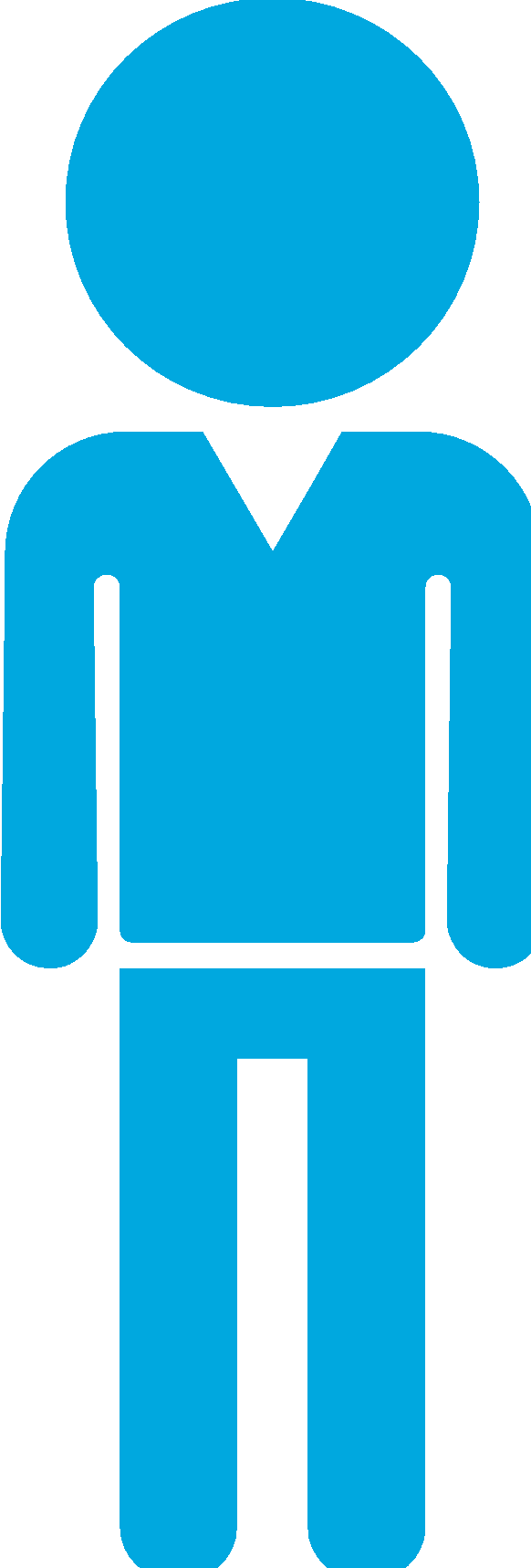 Өмнөх оны мөн үе
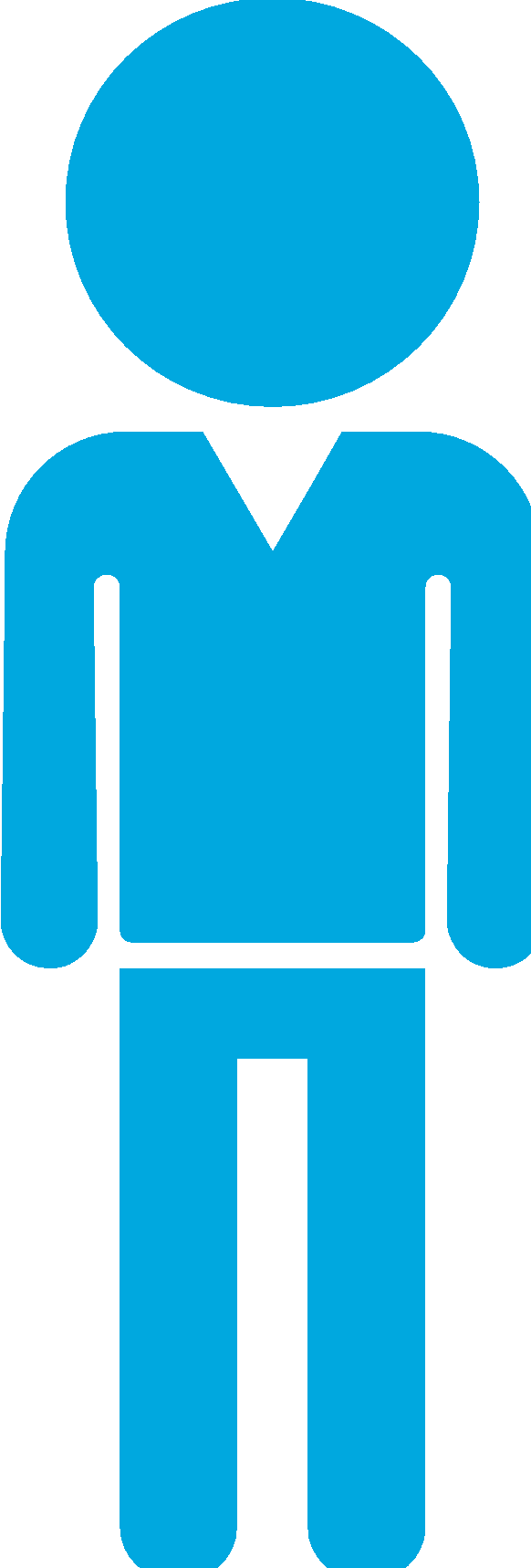 57.8%
28.8 %
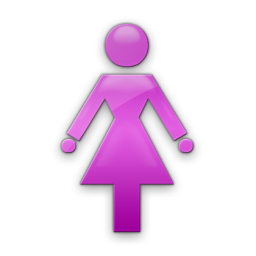 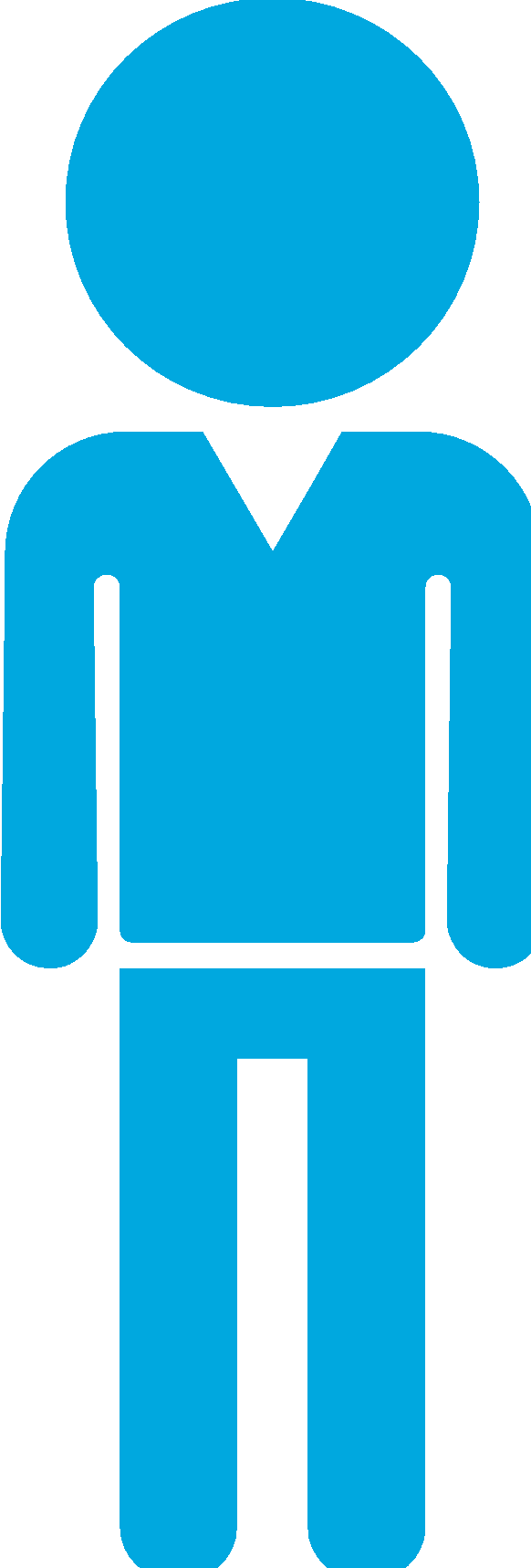 Бүртгэлтэй ажилгүй иргэдийн 383 (58.8%) нь 15-35 насны залуучууд эзэлж байна.
58.8%
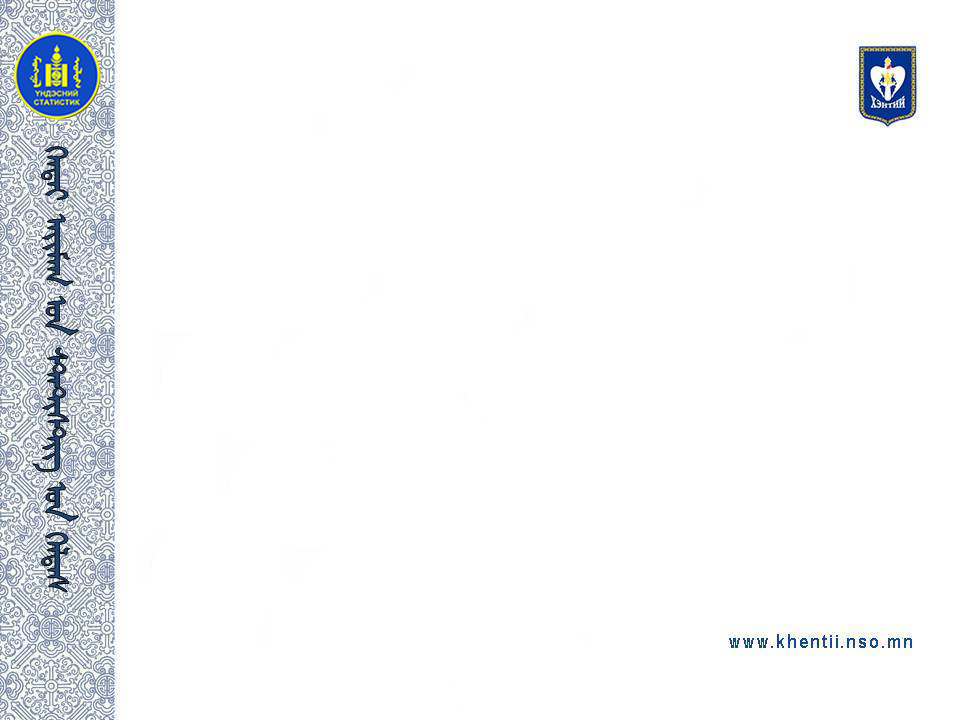 ГЭМТ ХЭРЭГ
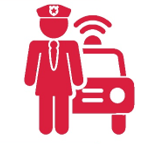 Аймгийн хэмжээнд 2019 оны 9 сарын байдлаар 465 гэмт хэрэг бүртгэгдсэн нь өмнөх оны мөн үеэс 186 (40.1%)-аар буурсан байна.
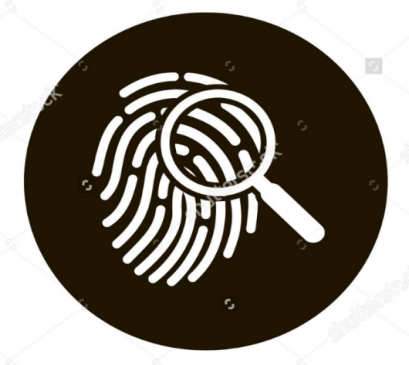 Гэмт хэргийн улмаас учирсан хохирол 2019 оны 9 сард 1107.6 сая төгрөг, нөхөн төлүүлсэн хохирлын хэмжээ 307.9 сая төгрөг байна.
Гэмт хэргийн улмаас нас барсан 15 иргэн, гэмтсэн 36 иргэн байна.
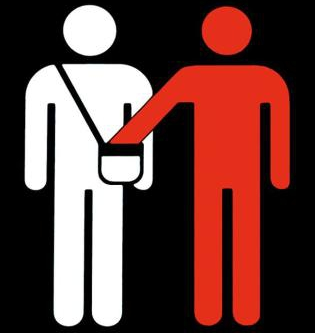 Нийт гарсан гэмт хэргийн 16.3  хувь нь согтуугаар үйлдэгдсэн байна.
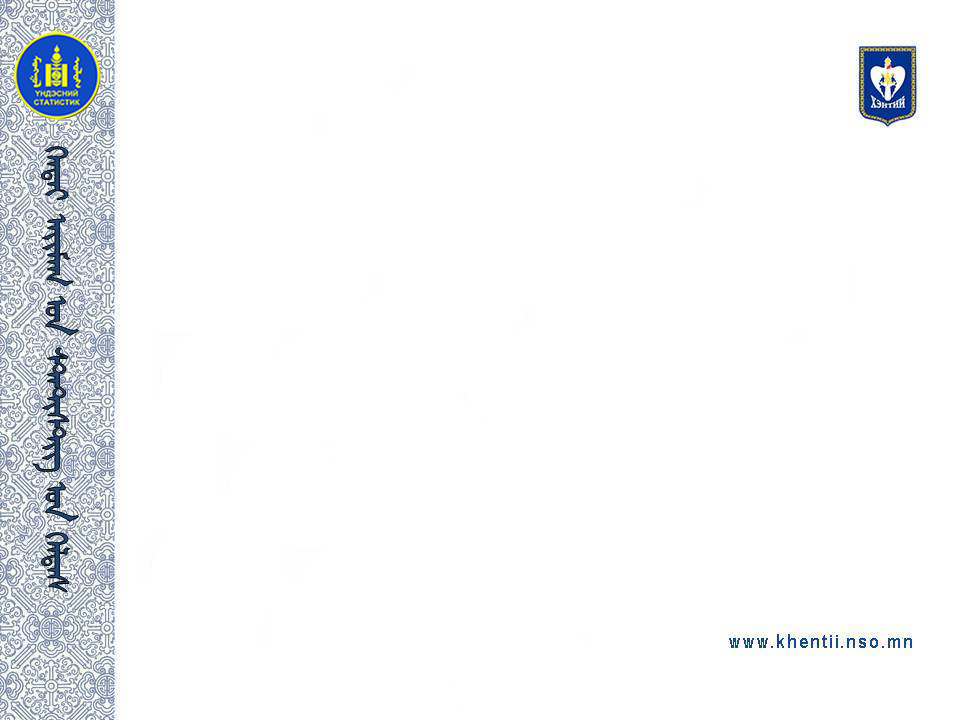 МӨНГӨ, ЗЭЭЛ
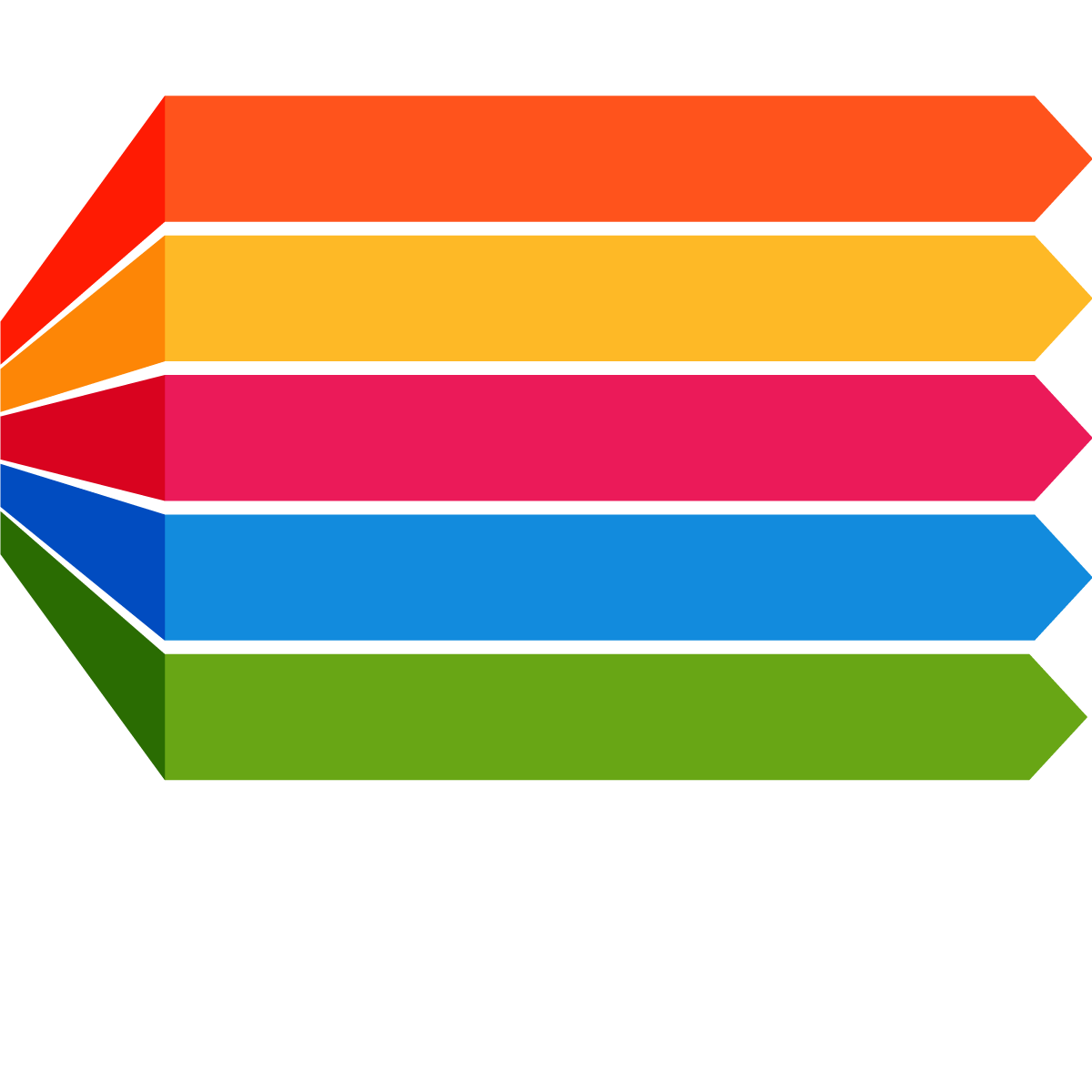 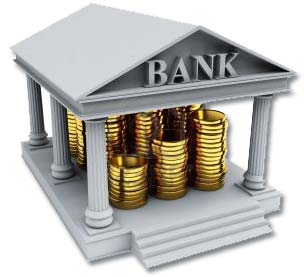 Банкны системийн хэмжээгээр өөрийн кассаар,38655.3сая төгрөгийн орлогын,35963.8сая төгрөгийн зарлагын гүйлгээ хийсэн байна.
Монголбанк нь арилжааны банкуудад 2336.6 сая төгрөг хүргүүлж, банкуудаас 759.0  сая төгрөгийг татан төвлөрүүлсэн байна.
Зээлийн өрийн үлдэгдэл 173389.2 сая төгрөгт хүрснээс чанаргүй зээлийн өрийн үлдэгдэл  2286.6 сая төгрөгт хүрч нийт зээлийн үлдэгдлийн 1.3 хувийг эзэлж байна.
Банкууд нь хадгаламжийн 50 гаруй төрлийн бүтээгдэхүүнээр иргэдэд үйлчилж 70638.6  сая төгрөгийн хадгаламж хуримтлуулж ажилласан байна.
ХААН, ХАС, КАПИТАЛ, ТӨРИЙН банкууд нь 50 гаруй нэр төрлийн зээлийн бүтээгдэхүүнийг иргэдэд жилийн 5-30 хувийн хүүтэйгээр олгож, иргэдийн хугацаатай хадгаламжинд жилийн 7.5-16.7 хувь, хугацаагүй хадгаламжинд жилийн 2.4 -7.4 хувийн хүү олгож байна.
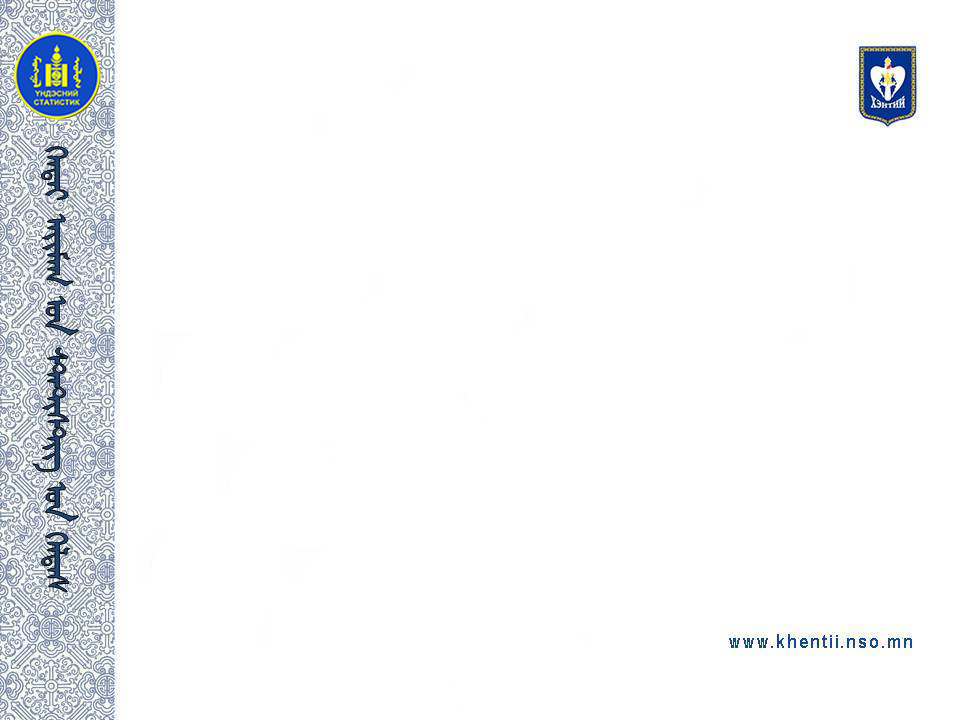 ТӨСӨВ, САНХҮҮ
2019 оны 09 дугаар сарын байдлаар төсвийн орлогод нийт 6884.7сая төгрөг төвлөрөхөөс 8595.6 сая төгрөг төвлөрүүлж, орлогын төлөвлөгөө  1710.8 сая төгрөг  буюу  24.8 хувиар  биелэсэн  байна.
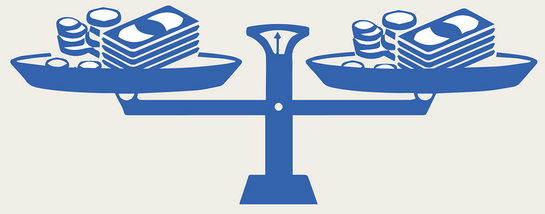 Татварын бус орлогод төвлөрүүлэх ёстой 411.8 сая төгрөгийн орлогын төлөвлөгөөг 83.7 хувиар давуулан биелүүлж, төсөвт татварын бус орлогоор 756.6 сая төгрөг төвлөрсөн байна.
Орон нутгийн төсвийн  байгууллага нийт 46615.6 сая төгрөгийн зарлагатай ажилласан нь төлөвлөснөөсөө 7213.6 сая төгрөгөөр бага  зарцуулалттай ажилласан байна.
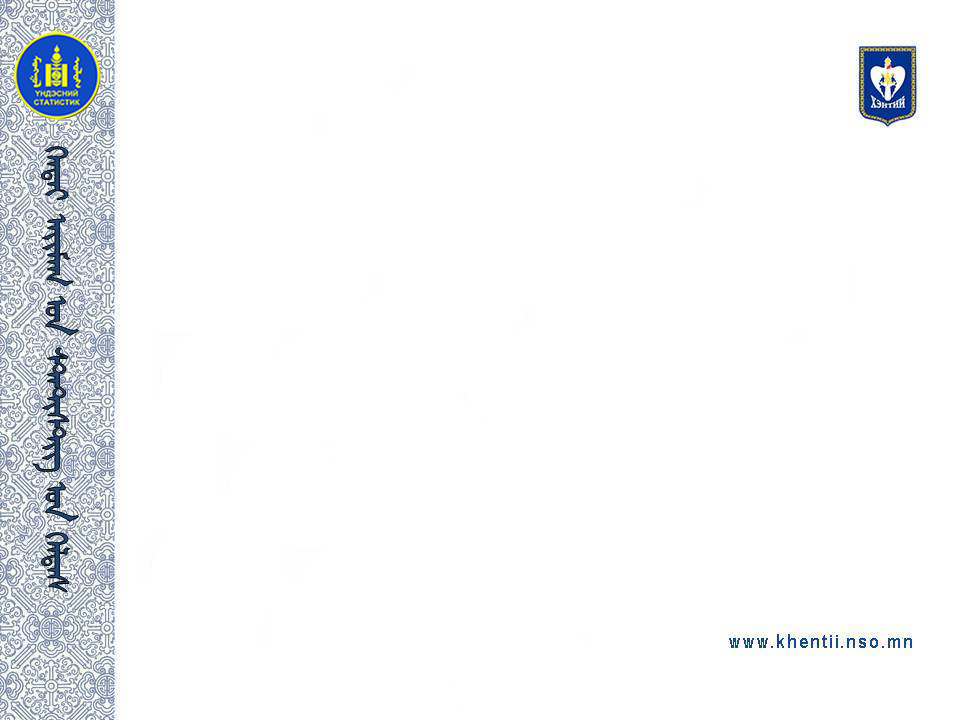 ХЭРЭГЛЭЭНИЙ ҮНИЙН ИНДЕКС
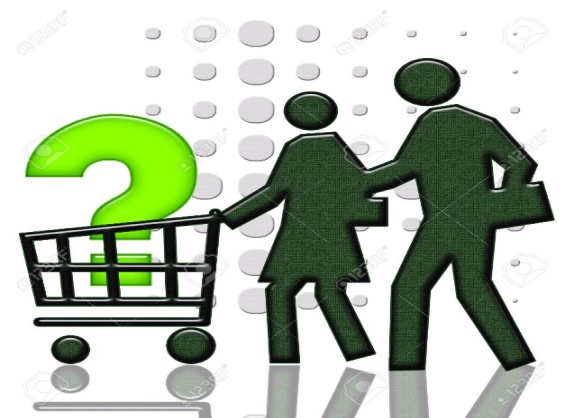 Хэрэглээний бараа, үйлчилгээний үнэ өмнөх оны мөн үеэс 6.2 хувиар өсөхөд Хүнсний бараа, согтууруулах бус ундааны бүлэг 6.3 хувь, Согтууруулах ундаа, тамхи, мансууруулах бодисын бүлэг 9.0 хувь, Хувцас, бөс бараа, гуталны бүлэг 7.6 хувь, Гэр ахуйн тавилга, гэр ахуйн барааны бүлэг 7.1 хувь, Эм тариа, эмнэлэгийн үйлчилгээний бүлэг 7.0 хувь, Тээврийн бүлэг 8.0 хувь, Холбооны хэрэгсэл, шуудангийн үйлчилгээний бүлэг 1.1 хувь, Амралт, чөлөөт цаг, соёлын бараа үйлчилгээний бүлэг 106.3 хувь, Зочид буудал, нийтийн хоол, дотуур байрны үйлчилгээний бүлэг 9.9 хувь, Бусад бараа, үйлчилгээний бүлэг 4.4хувиар өссөн нь голлон нөлөөлсөн байна.
 
Хэрэглээний бараа, үйлчилгээний үнэ өмнөх оны эцсээс 4.8 хувиар өсөхөд Хүнсний бараа, согтууруулах бус ундааны бүлэг 9.0 хувь, Согтууруулах ундаа, тамхи, мансууруулах бодисын бүлэг 9.0 хувь, Хувцас, бөс бараа, гуталны бүлэг 4.1 хувь, Гэр ахуйн тавилга, гэр ахуйн барааны бүлэг 3.9 хувь, Эм тариа, эмнэлэгийн үйлчилгээний бүлэг 1.3 хувь, Тээврийн бүлэг 7.9 хувь, Амралт, чөлөөт цаг, соёлын бараа үйлчилгээний бүлэг 4.6 хувиар өссөн нь голлон нөлөөлсөн байна.
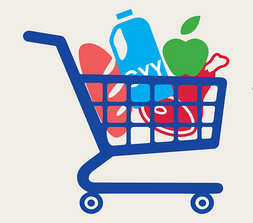 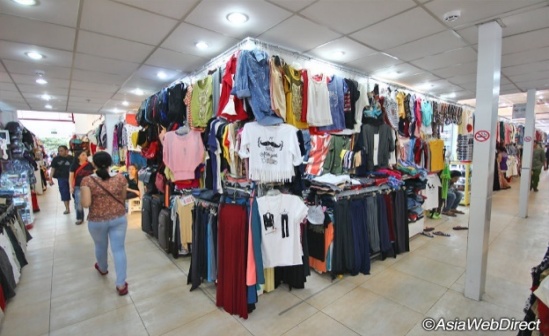 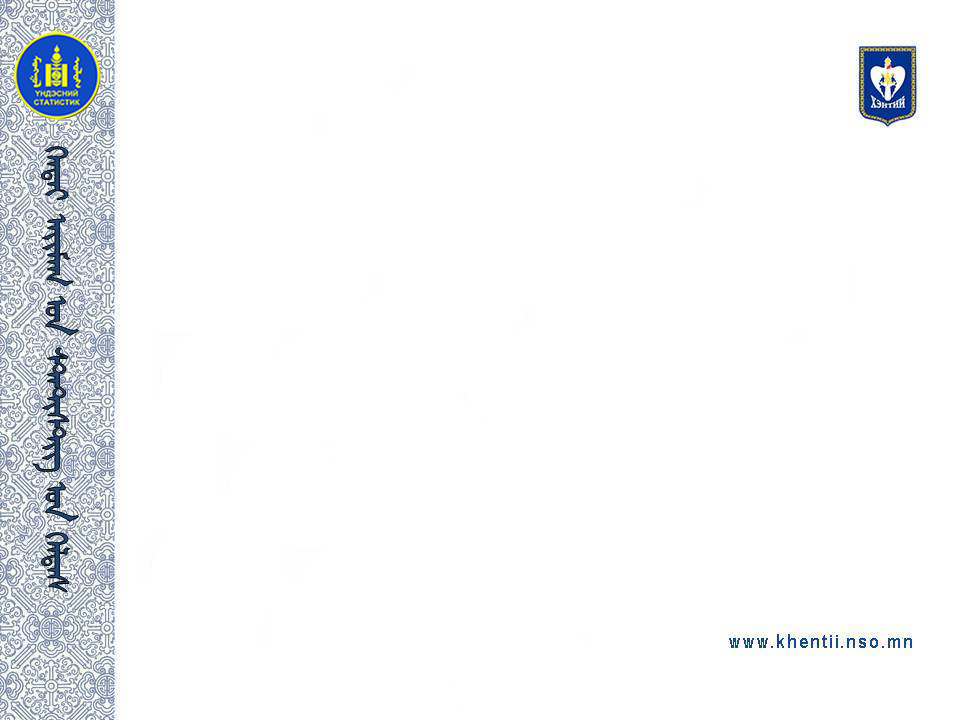 АЖ ҮЙЛДВЭР
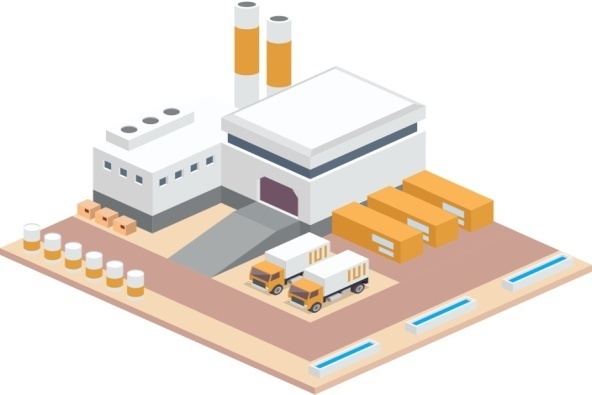 Аж үйлдвэрийн салбарын нийт үйлдвэрлэл 2019 оны 9 сард 5071.1 сая төгрөгт хүрч, өмнөх оны мөн үеэс 622.6 сая төгрөгөөр өслөө.
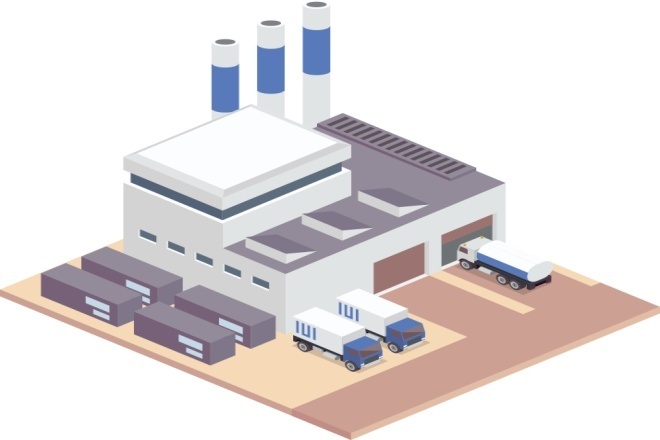 Аж үйлдвэрийн салбарын борлуулсан бүтээгдэхүүн 2019 оны 9 сард 4603.9 сая төгрөгт хүрч, өмнөх оны мөн үеэс 487.2 сая төгрөгөөр өслөө.
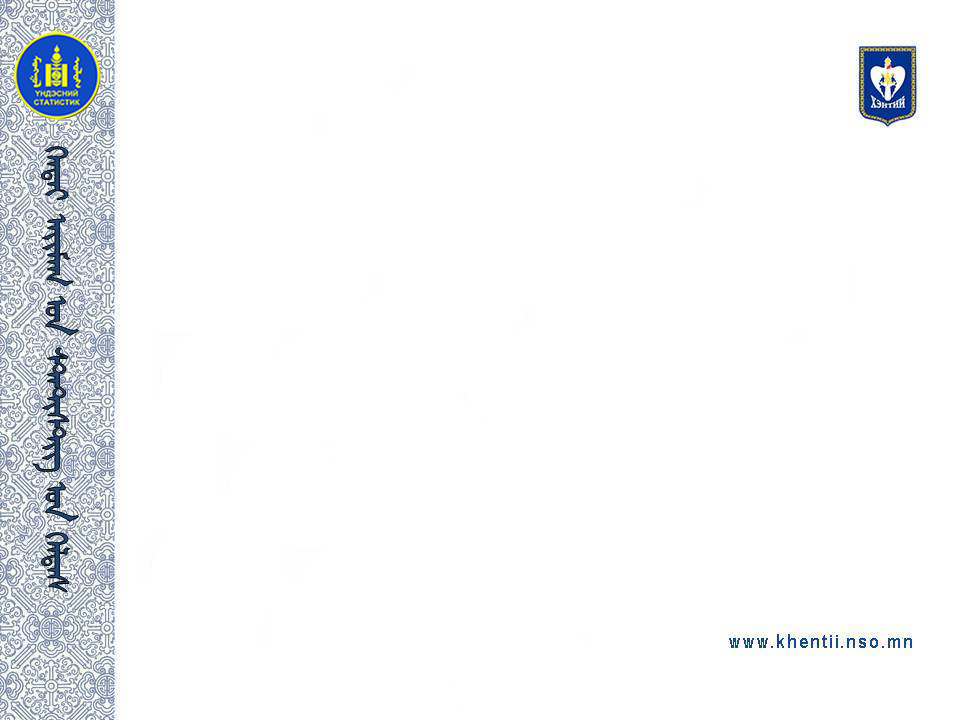 Анхаарал тавьсанд 
баярлалаа

                                                                  Веб хуудас: http://khentii.nso.mn
                                   И-мэйл:  khentii@nso.mn 
                                                                         statistickhentii@yahoo.com 
                                                                  Фейсбүүк хуудас: Khentii statistic
Холбоо барих:70562303
             70562348
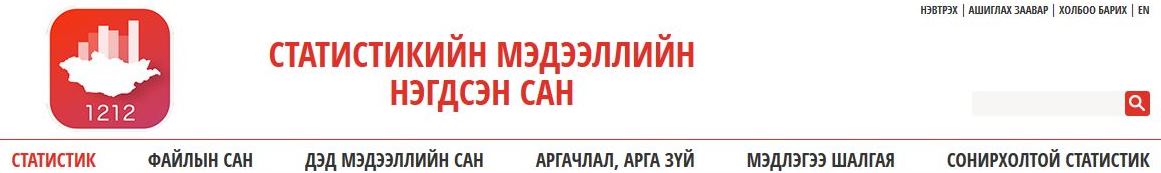